MOŽNOSTI STANOVENÍ KOEFICIENTŮ DANĚ Z NEMOVITÝCH VĚCÍ
Odbor veřejné správy, dozoru a kontroly Ministerstva vnitra
NOVELA ZÁKONA O DANI Z NEMOVITÝCH VĚCÍ
Novela zákona o dani z nemovitých věcí byla součástí tzv. konsolidačního balíčku (zákon č. 349/2023 Sb.).

V oblasti dotýkající se obecní normotvorby došlo od 1. 1. 2024 (resp. 1. 1. 2025)
k navýšení zákonných sazeb daně (cca o 80 %),
k úpravě pravidel pro vydávání a aplikaci obecně závazných vyhlášek,
k úpravě a rozšíření osvobození prostřednictvím obecně závazných vyhlášek,
ke komplexní úpravě obecních koeficientů včetně nové možnosti zavést koeficient opatřením obecné povahy pro vybrané nemovité věci.

V průběhu roku 2024 měly obce přizpůsobit své obecně závazné vyhlášky nové právní úpravě; nová obecně závazná vyhláška měla nabýt platnosti nejpozději k 1. říjnu 2024, aby byla pro zdaňovací období roku 2025 aplikovatelná.
2
KOEFICIENTY U DANĚ Z NEMOVITÝCH VĚCÍDLE PRÁVNÍ ÚPRAVY DO 31. 12. 2023 (2024)
„Polohový“ koeficient dle počtu obyvatel stanovený pro jednotlivou část obce
pro stavební pozemky
pro vybrané skupiny zdanitelných staveb a jednotek
	(zjednodušeně koeficient pro rodinné domy a bytové jednotky)
Koeficient byl novelou zákona modifikován.

Koeficient 1,5 pro vybrané skupiny zdanitelných staveb a jednotek stanovený pro celé území obce
	(zjednodušeně koeficient pro rekreační budovy, garáže a podnikatelské objekty)
Koeficient se naposledy užil ve zdaňovacím období roku 2024, od roku 2025 je tento koeficient bez náhrady zrušen.
OZV upravující tento koeficient jsou od 1. 1. 2025 neaplikovatelné a rovněž jsou v rozporu se zákonem.

Místní koeficient stanovený pro celou obec nebo jednotlivou část obce
Koeficient byl novelou zákona významně modifikován.
3
KOEFICIENTY U DANĚ Z NEMOVITÝCH VĚCÍDLE PRÁVNÍ ÚPRAVY OD 1. 1. 2025
„Polohový“ koeficient dle počtu obyvatel stanovený pro jednotlivé katastrální území, jednotlivý městský obvod nebo jednotlivou městskou část
pro stavební pozemky
pro vybrané skupiny zdanitelných staveb a jednotek
	(zjednodušeně koeficient pro rodinné domy a bytové jednotky)

Místní koeficient stanovený obecně závaznou vyhláškou pro
	- celou obec,
	- jednotlivé katastrální území,
	- jednotlivý městský obvod nebo jednotlivou městskou část,
	- jednotlivou (celou) skupinu nemovitých věcí na celém území obce.
Místní koeficient stanovený opatřením obecné povahy pro jednotlivé nemovité věci.

„Polohový“ koeficient a místní koeficient se vzájemně nevylučují, naopak se vzájemně násobí.
4
KOEFICIENT PRO STAVEBNÍ POZEMKYKOEFICIENT PRO VYBRANÉ STAVBY A JEDNOTKY
„Polohový“ koeficient stanovuje zákon a jeho výše se odvíjí dle počtu obyvatel v obci.
1,0 v obci do 1 000 obyvatel; 1,4 v obci nad 1 000 obyvatel do 6 000 obyvatel; 1,6 v obci nad 6 000 obyvatel do 10 000 obyvatel; 2,0 v obci nad 10 000 obyvatel do 25 000 obyvatel; 2,5 v obci nad 25 000 obyvatel do 50 000 obyvatel; 3,5 v obci nad 50 000 obyvatel, ve statutárním městě a ve Františkových Lázních, Luhačovicích, Mariánských Lázních a Poděbradech; 4,5 v Praze.

„Polohový“ koeficient je možné o jednu kategorii zvýšit (nově není možné jeho snížení) pro jednotlivé katastrální území, jednotlivý městský obvod nebo jednotlivou městskou část.

Zákon od 1. 1. 2024 výslovně uvádí, že nebude-li koeficient v obecně závazné vyhlášce odpovídat zákonným podmínkám, hledí se na takovýto koeficient jako kdyby nebyl upraven.

Pro účely „polohových“ koeficientů je počet obyvatel nově určován podle vyhlášky Ministerstva financí k provedení zákona o rozpočtovém určení daní (namísto posledního sčítání lidu); tato vyhláška je každoročně vydávána s účinností k 1. 9. příslušného kalendářního roku.
5
MÍSTNÍ KOEFICIENT
Místní koeficient ve výši od 0,5 do 5 může obec stanovit
obecně závaznou vyhláškou pro
	- celou obec,
	- jednotlivé katastrální území,
	- jednotlivý městský obvod nebo jednotlivou městskou část,
	- jednotlivou (celou) skupinu nemovitých věcí na celém území obce, nebo
opatřením obecné povahy vydaným zastupitelstvem obce v samostatné působnosti pro jednotlivé nemovité věci.

Nově možnost zavedení místního koeficientu pro vybrané zemědělské pozemky, trvalé travnÍ porosty nebo nevyužitelné ostatní plochy v rozmezí od 0,5 do 1,5; takovýto místní koeficient je nutné vždy stanovit jako místní koeficient pro jednotlivou skupinu nemovitých věcí.

Jednotlivé skupiny nemovitých věcí jsou vymezeny v § 5a (pozemky) a v § 10a (stavby a jednotky) zákona o dani z nemovitých věcí.
6
KOMBINACE MÍSTNÍCH KOEFICIENTŮ
Obec může místní koeficienty libovolně kombinovat; na konkrétní nemovitou věc se však v konečném důsledku může vztahovat pouze jeden místní koeficient.

Zákon tak v § 12 upravuje jednotlivá kolizní pravidla:
Nejvýše v hierarchii stojí místní koeficient pro vymezené nemovité věci stanovený skrze opatření obecné povahy, neboť ten je „nejspeciálnější“.
Nejníže v hierarchii stojí místní koeficient pro obec, neboť ten je ze všech druhů „nejobecnější“; pokud se na nemovitou věc vztahuje i (jakýkoli) jiný místní koeficient, koeficient pro obec se nepoužije.
Při souběhu místního koeficientu pro jednotlivou skupinu nemovitých věcí a místního koeficientu pro jednotlivé katastrální území se použije vyšší z nich.
Při souběhu místního koeficientu pro katastrální území a místního koeficientu pro městskou část nebo městský obvod se použije místní koeficient pro městskou část nebo městský obvod.
Při souběhu místního koeficientu pro jednotlivou skupinu nemovitých věcí a místního koeficientu pro jednotlivý městský obvod nebo jednotlivou městskou část, použije se vyšší z nich, nestanoví-li obec v obecně závazné vyhlášce jinak.
7
PRAVIDLA PRO VYDÁVÁNÍ A  APLIKACIOBECNĚ ZÁVAZNÝCH VYHLÁŠEK
Nová obecná pravidla pro vydávání a aplikaci obecně závazných vyhlášek jsou upravena v ustanovení § 16a.

Pro účely daně z nemovitých věcí se ve zdaňovacím období nepřihlíží k obecně závazné vyhlášce, která nabyla platnosti po 1. 10. kalendářního roku bezprostředně předcházejícího tomuto zdaňovacímu období.

Pokud má obec v úmyslu zavést pro rok 2026 koeficienty daně z nemovitých věcí, musí předmětnou obecně závaznou vyhlášku nejpozději 1. 10. 2025 zveřejnit ve Sbírce právních předpisů ÚSC (účinnost musí obecně závazná vyhláška nabýt nejpozději k 1. 1. 2026).

Lhůta 1. října se „prolamuje“ pokud Ministerstvo vnitra shledá OZV v rozporu se zákonem; v takovém případě může obec zjednat nápravu tak, aby „nápravová“ OZV nabyla platnosti nejpozději 17. 12. Lhůta se „prolamuje“ pro zjednání nápravy zjištěné nezákonnosti, nikoli pro úpravu případných dalších věcí.
8
PRAVIDLA PRO VYDÁVÁNÍ A  APLIKACIOPATŘENÍ OBECNÉ POVAHY (OOP)
Obec je povinna elektronicky zaslat stejnopis OOP správci daně nejpozději do 30. 6. kalendářního roku bezprostředně předcházejícího zdaňovacímu období; k opožděně zaslanému OOP se v tomto zdaňovacím období pro účely daně z nemovitých věcí nepřihlíží.

Oproti OZV nelze lhůtu 30. 6. „prolomit“.

Pro vydávání OOP se plně použije správní řád (§ 171 a násl.).
Schválení návrhu OOP zastupitelstvem obce;
Návrh OOP se následně zveřejňuje (doručuje) veřejnou vyhláškou, a to vyvěšením na úřední desce a současně jsou dotčené osoby vyzvány, aby uplatnily připomínky nebo námitky – návrh OOP je doručen patnáctým dnem po dni vyvěšení. Po zveřejnění (doručení) musí být návrh OOP zveřejněn na úřední desce nejméně po dobu dalších 15 dnů (zjednodušeně řečeno, vyvěšení na úřední desce musí trvat minimálně 15 + 15 dnů).
Dotčené osoby mají 30 dnů na uplatnění námitek; lhůta pro jejich podání počíná plynout až po uplynutí „prvních“ 15 dnů od vyvěšení návrhu OOP (tj. až po zveřejnění návrhu OOP);
Vydání OOP zastupitelstvem obce; součástí rozhodnutí je i vypořádání se s připomínkami a jednotlivými námitkami.
Zveřejnění OOP na úřední desce a elektronické zaslání jeho stejnopisu správci daně.
9
NĚKTERÉ ASPEKTY VYDÁVÁNÍ OOP
Řízení o návrhu OOP je písemné, nerozhodne-li zastupitelstvo, že se bude konat veřejné projednání návrhu; úplné znění návrhu OOP musí být bezpodmínečně zveřejněno způsobem umožňujícím dálkový přístup.

Připomínky může podat fyzická/právnická osoba, jejíž práva, povinnosti nebo zájmy mohou být OOP přímo dotčeny; pro podávání písemných připomínek dotčených osob zastupitelstvo stanoví lhůtu (zpravidla stejnou, jako je lhůta pro podání námitek, tj. 30 dní ode dne zveřejnění návrhu OOP).
Připomínky (na rozdíl od námitek) jsou slabším nástrojem ochrany a mají povahu podkladu pro OOP; je povinnost se s nimi zabývat a vypořádat se s nimi v odůvodnění OOP.

Námitky mohou podat vlastníci nemovitých věcí, jejichž práva, povinnosti nebo zájmy související s výkonem vlastnického práva mohou být OOP přímo dotčeny. 
O každé námitce musí být rozhodnuto; takovéto rozhodnutí o námitce je vždy součástí odůvodnění OOP.

OOP lze změnit či zrušit pouze jiným OOP; i „zrušovacímu“ OOP musí předcházet celý standardní proces vydání OOP dle § 171 a násl. správního řádu.
10
(NE)VÝHODY OZV x OOP
OBECNĚ ZÁVAZNÉ VYHLÁŠKY (OZV)
OZV pro bezprostředně následující zdaňovací rok může nabýt platnosti „až“ k 1. 10.;
„Jednoduchý“ způsob zavedení koeficientů;
Plošnost a neadresnost regulace;
Důvod pro stanovení koeficientu a jeho konkrétní výše primárně vychází z politického rozhodnutí zastupitelstva obce.

OPATŘENÍ OBECNÉ POVAHY (OOP)
OOP pro bezprostředně následující zdaňovací rok musí být zasláno správci daně do 30. 6.;
„Složitější“ způsob zavedení koeficientů, celý proces vydání OOP trvá cca 3 měsíce.
Adresnost regulace na konkrétní vymezené nemovité věci;
Pro stanovení koeficientu je nutné mít objektivní a racionální důvody, které budou vždy uvedeny v odůvodnění OOP;
Dotčené osoby se mohou přímo obracet na správní soudy s návrhem na zrušení OOP; podmínkou takového návrhu není dřívější uplatnění námitek k návrhu OOP.
11
METODICKÁ ČINNOST
Ministerstvo vnitra ve spolupráci s Ministerstavem financí a Generálním finančním ředitelstvím připravilo aktualizaci metodického doporučení č. 2.1 - Tvorba obecně závazných vyhlášek a opatření obecné povahy (úprava daně z nemovitých věcí) dostupné na webu Ministerstva vnitra.




Pro tvorbu obecně závazných vyhlášek v oblasti koeficientů doporučujeme využívat nové interaktivní vzory dostupné na Portálu veřejné správy.
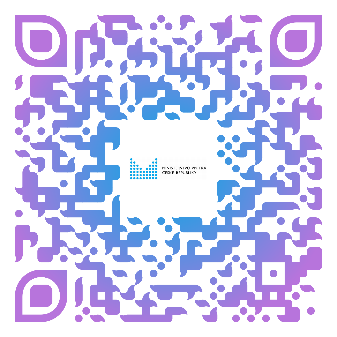 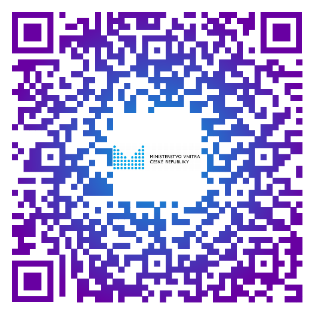 12
NOVĚ PŘIPRAVOVANÉ ZÁKONNÉ ZMOCNĚNÍ V OBLASTI NOČNÍHO KLIDU
Novela zákona o obcích a souvisejících předpisů (sněmovní tisk 845, aktuálně před druhým čtením); součástí je i novela zákona o některých přestupcích.
Dochází ke „zpřísnění“ podmínek pro individuální výjimky z doby nočního klidu; zkrácení či nevymezení doby nočního klidu v důsledku výjimečné události bude nutné v OZV vymezit názvem výjimečné události a datem či datovatelným obdobím jejího konání.
Nově se zavádí možnost „paušálního“ posunutí doby nočního klidu na celém území obce pro „letní měsíce“, tj. v období od 1. 6. do 30. 9. 
dobu nočního klidu bude možné posunout až o 2 hodiny (např. 23:00–07:00),
posunutí doby noční klidu bude možné pro „víkendové“ noci, 
posunutí doby nočního klidu nebude nutné vázat na konkrétní události.
„Standardní“ doba nočního klidu od 22:00 do 06:00 se nemění; vždy bude záležet na dané obci, zda a v jakém rozsahu zákonné zmocnění využije.
Účinnost novely (zákonného zmocnění) se předpokládá již k 1. 7. 2025. Ministerstvo vnitra v návaznosti na nové zákonné zmocnění připravuje interaktivní vzor pro tvorbu obecně závazné vyhlášky o nočním klidu.
13
SBÍRKA PRÁVNÍCH PŘEDPISŮ ÚSC
Dne 1. 1. 2022 spuštěn informační systém Sbírka právních předpisů územních samosprávných celků a některých správních úřadů, ve které se vyhlašují právní předpisy obcí a krajů a dále právní předpisy některých správních úřadů.

Dne  2. 1. 2025 skončilo přechodné období; právní předpisy vydané před 1. 1. 2022, které nebyly ve Sbírce právních předpisů ÚSC zveřejněny, pozbyly platnosti. Pokud právní předpis pozbyl platnosti, nelze podle něj postupovat (např. vybírat místní poplatek, vymáhat zákazy v oblasti veřejného pořádku apod.).
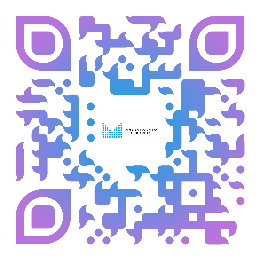 Dodatečné zveřejnění ve Sbírce právních předpisů ÚSC není možné; obec tak musí vydat zcela nové právní předpisy. V případě OZV lze využít metodickou pomoc Ministerstva vnitra http://www.mv.gov.cz/odk.


Atypickým případem jsou OZV o zřízení obecní policie, kdy samotné pozbytí platnosti OZV o zřízení obecní policie nemá samo o sobě vliv na její další existenci – viz stanovisko Ministerstva vnitra na jeho webu.
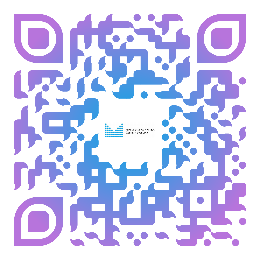 14
Odbor veřejné správy, dozoru a kontroly Ministerstva vnitra
Náměstí Hrdinů 3
140 21  Praha 4
Telefon: 	974 816 411
		974 816 429

E-mail: 	odbordk@mv.gov.cz
		sbirkausc@mv.gov.cz
Web: 		https://mv.gov.cz/odk
		https://sbirkapp.gov.cz